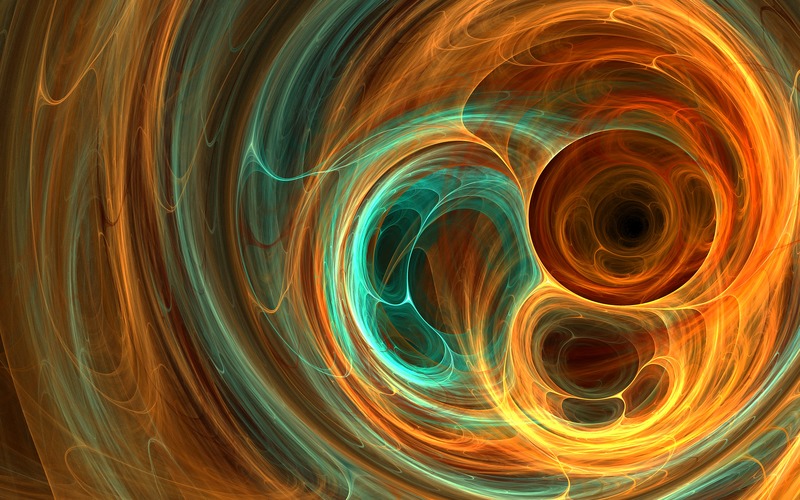 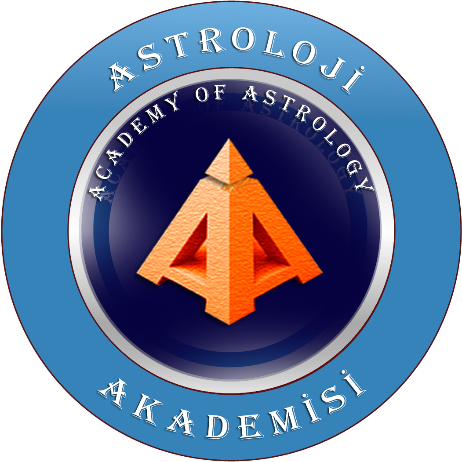 ADLİ ASTROLOJİ
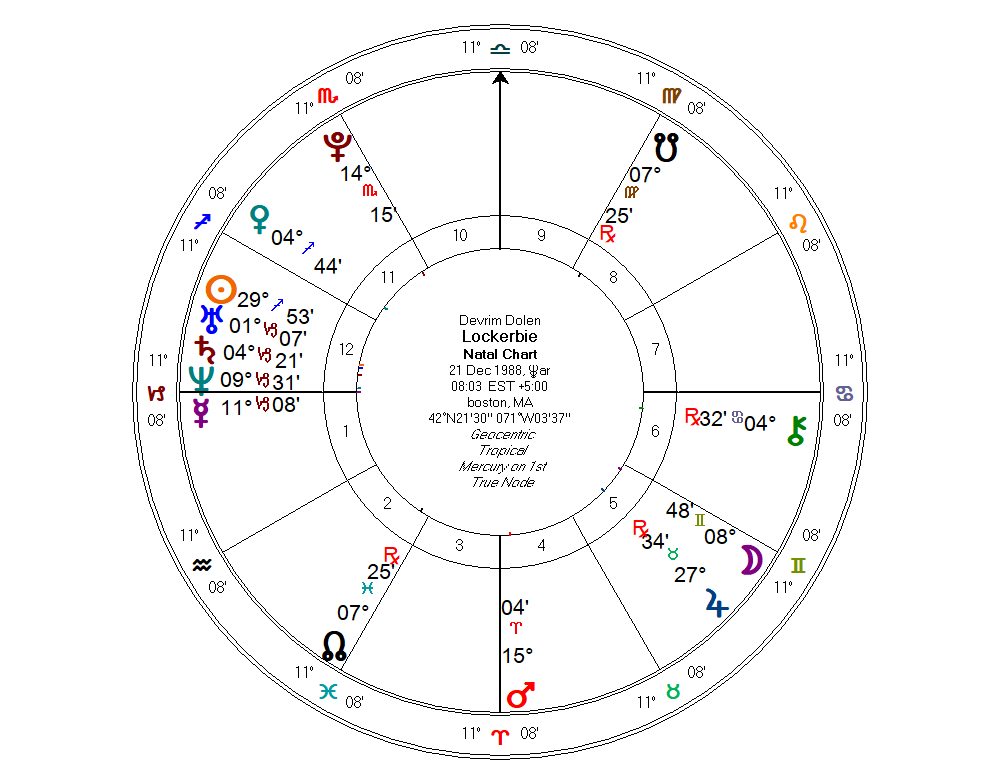 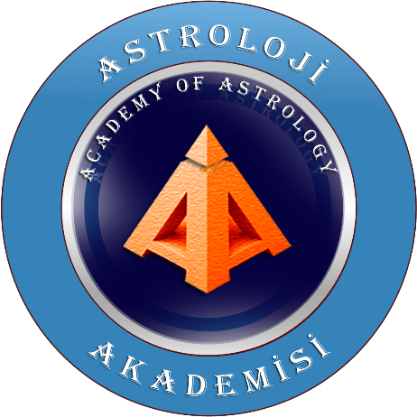 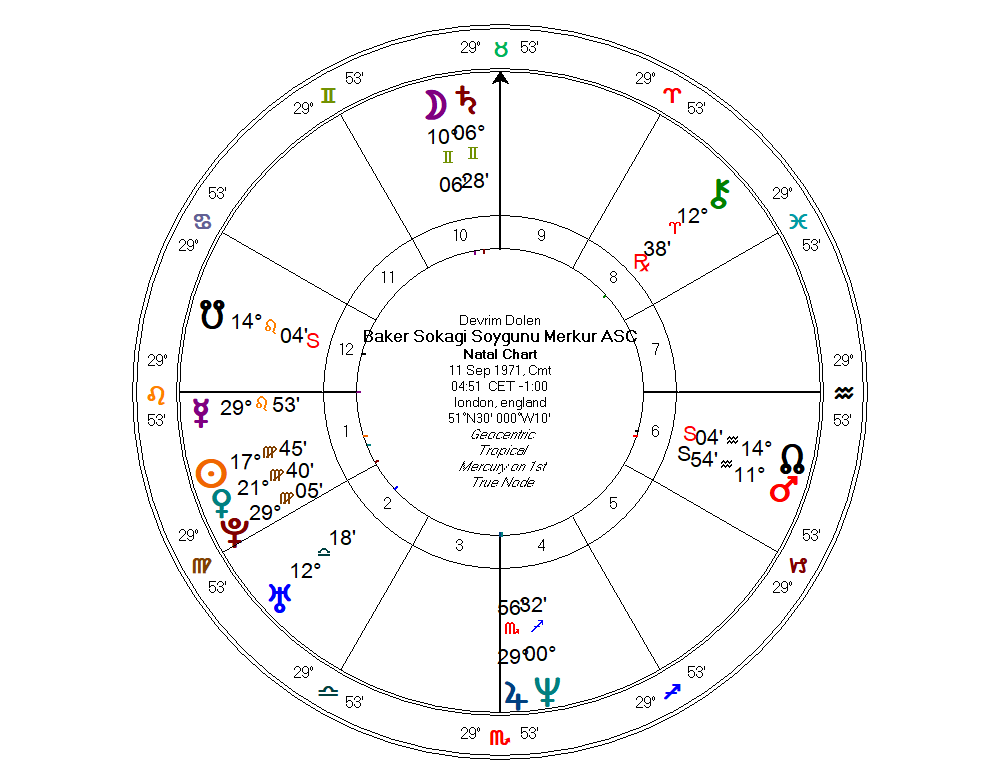 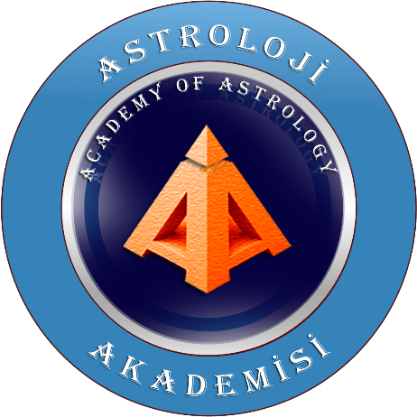 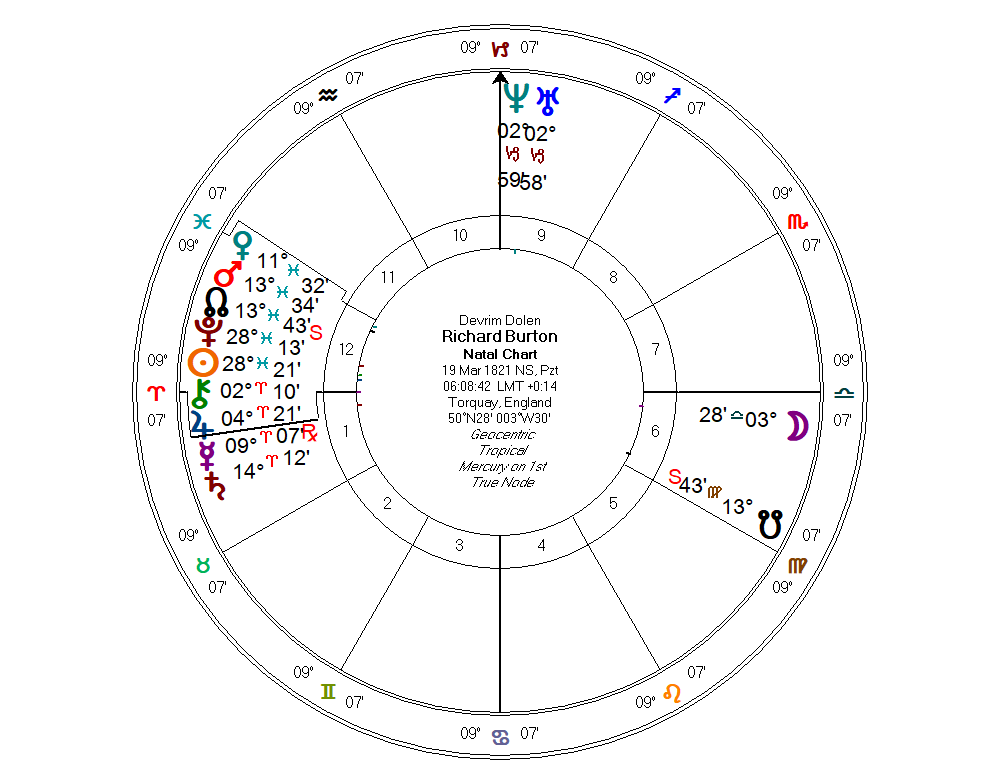 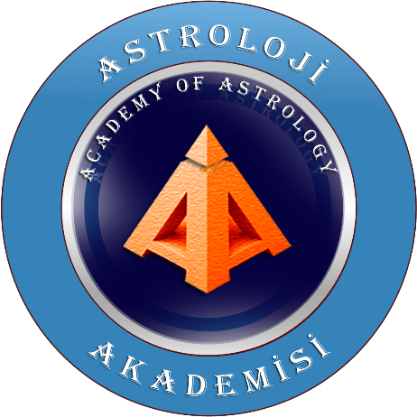 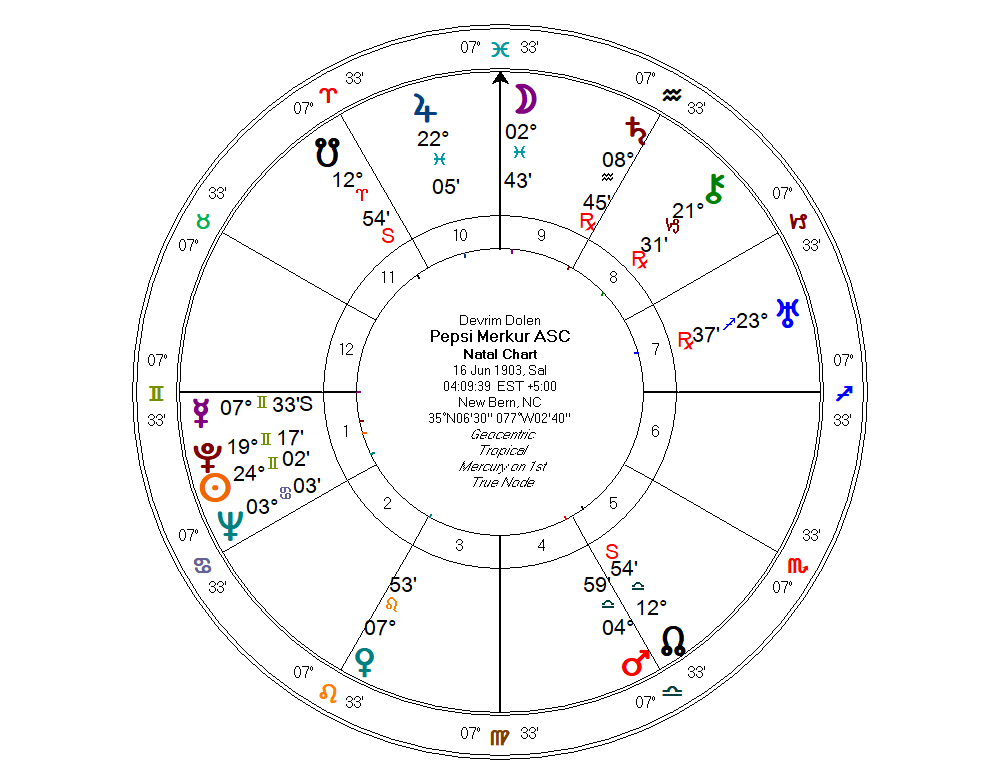 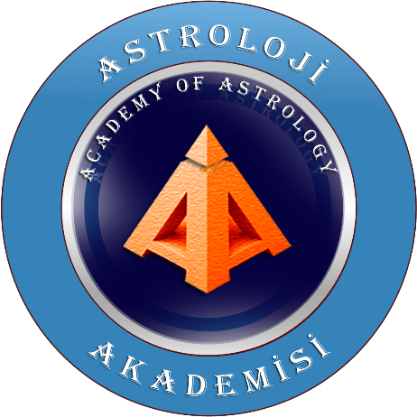 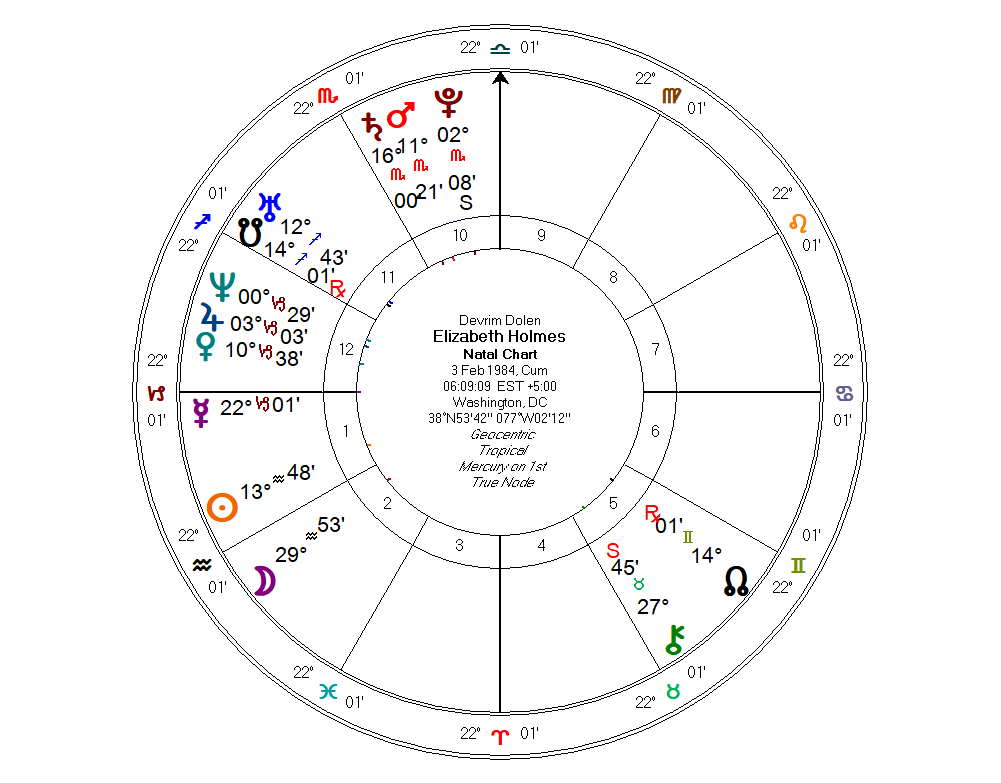 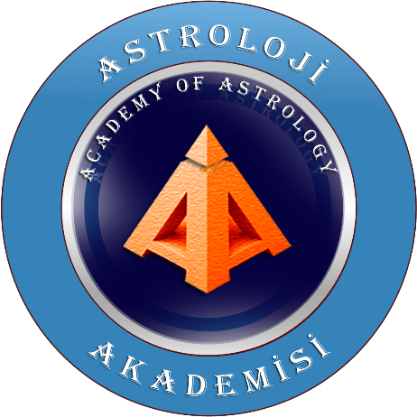 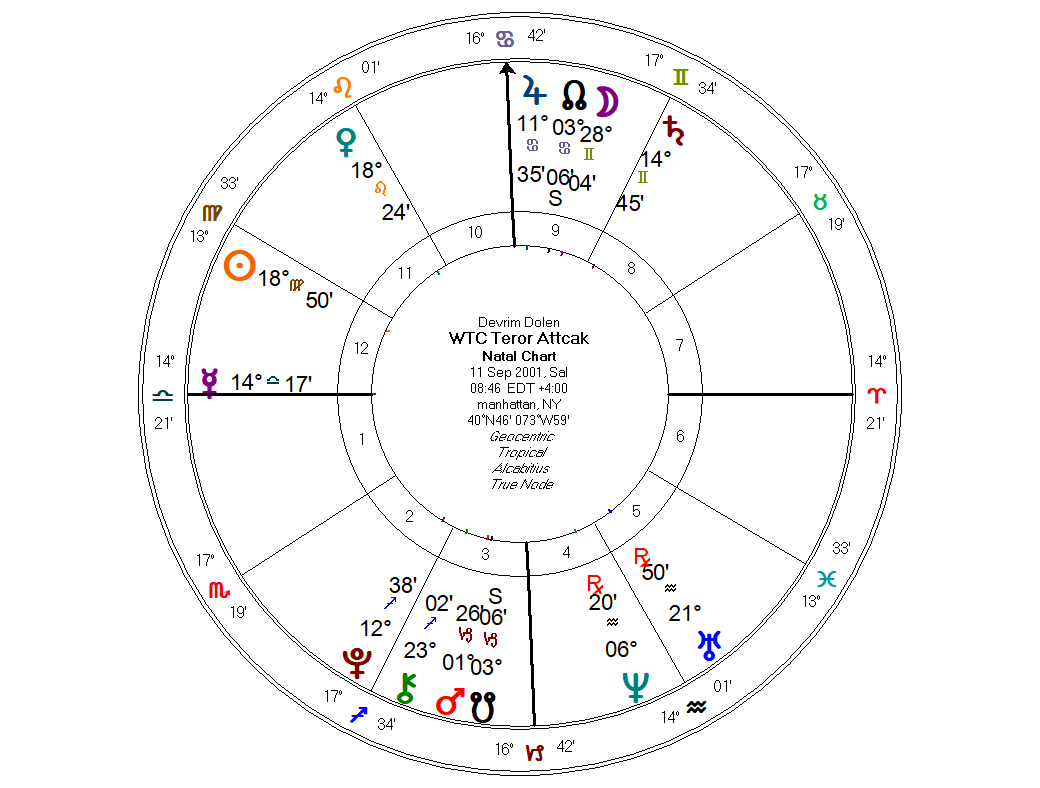 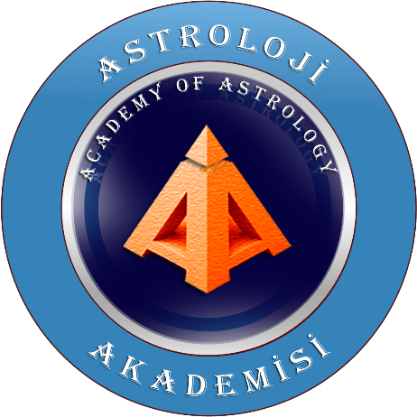 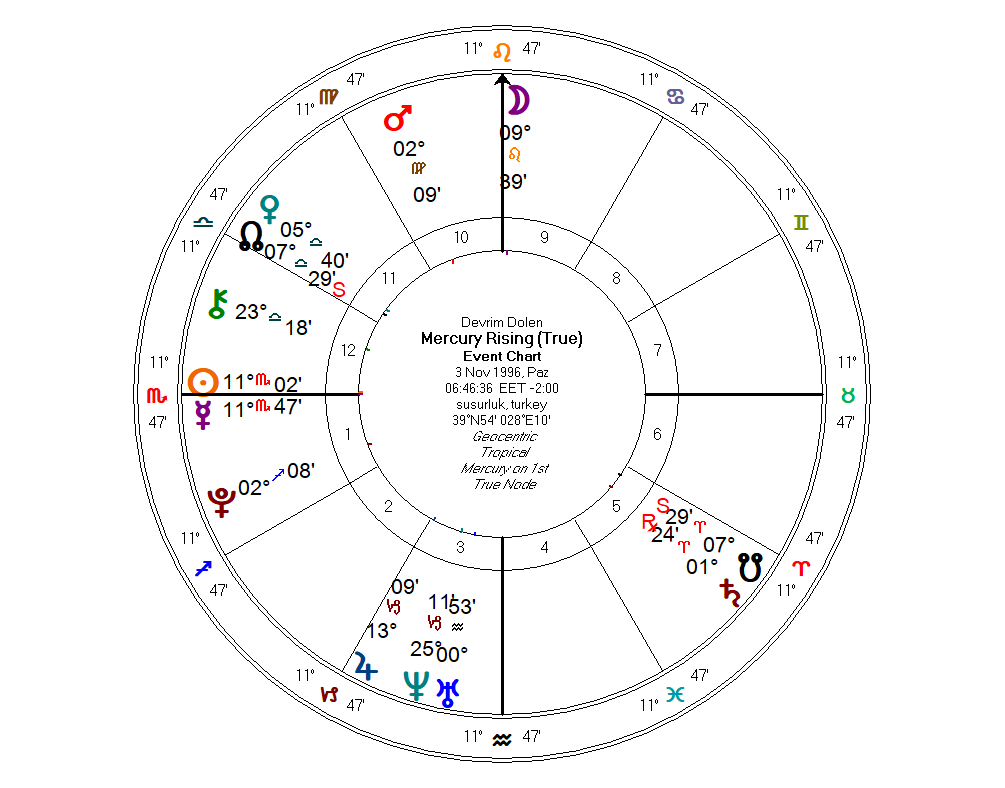 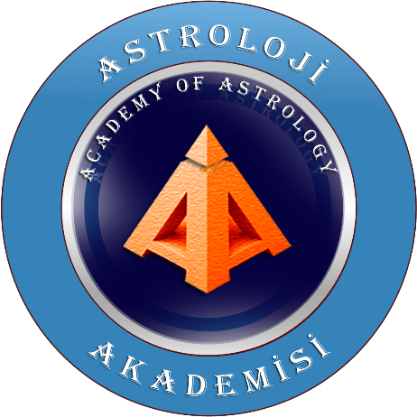 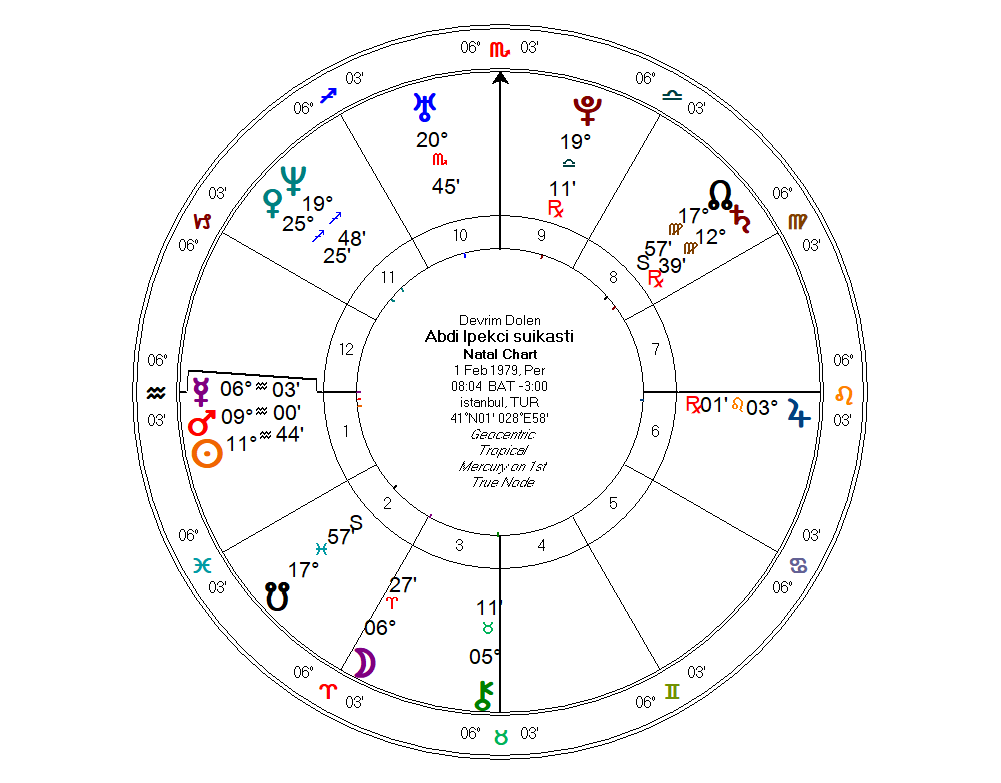 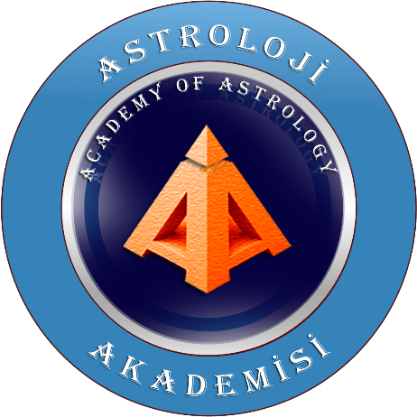 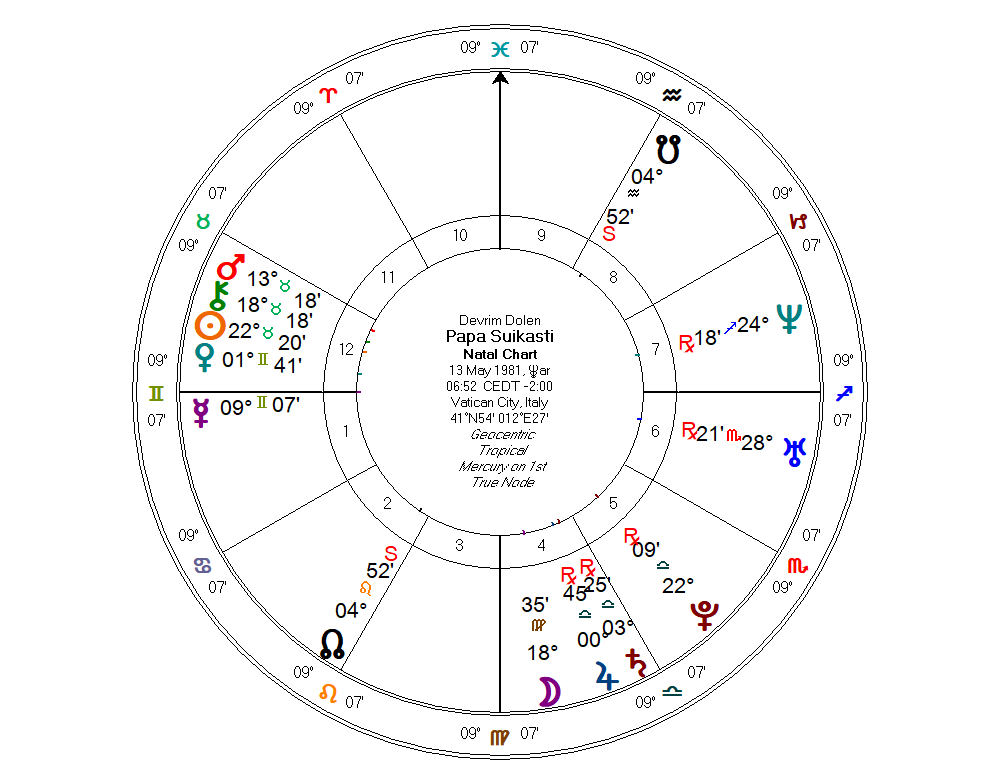 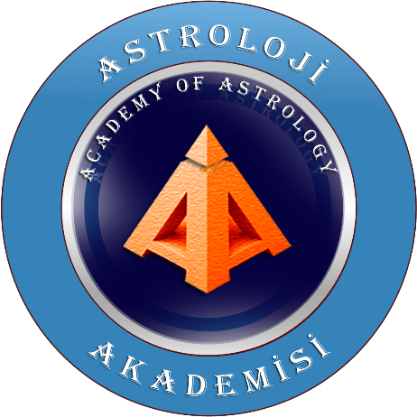 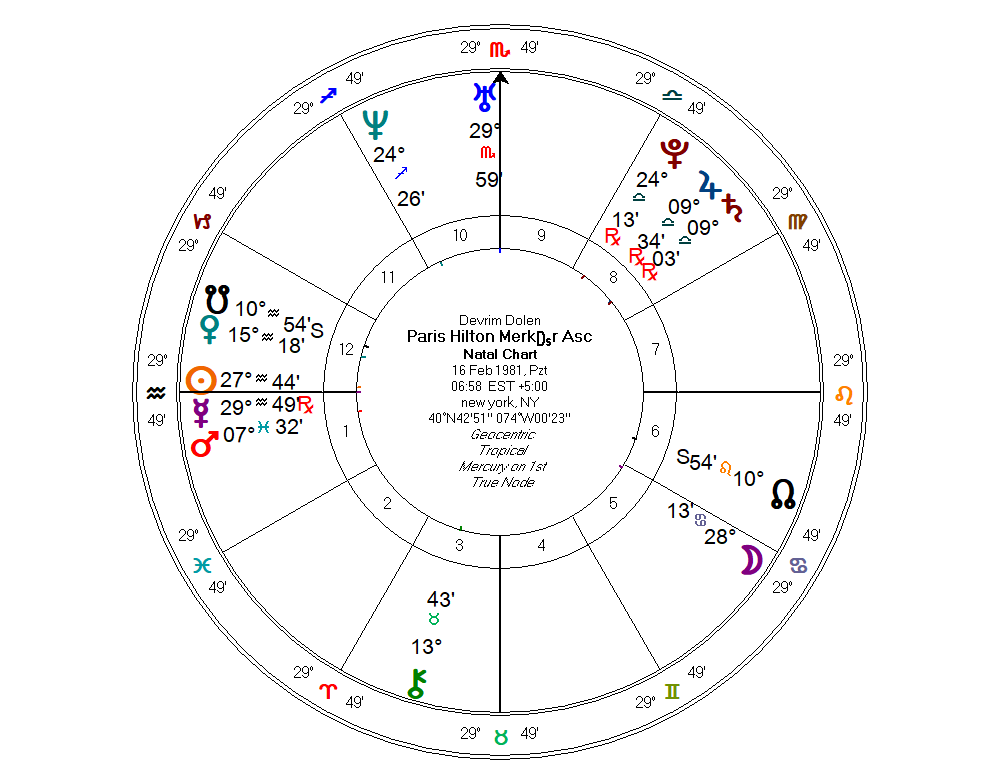 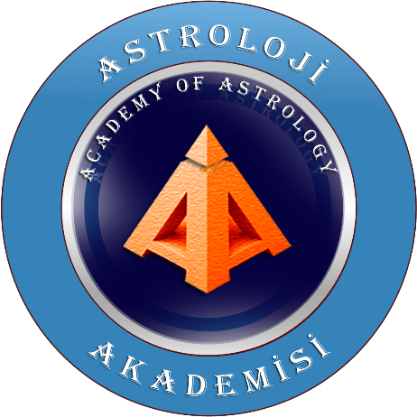 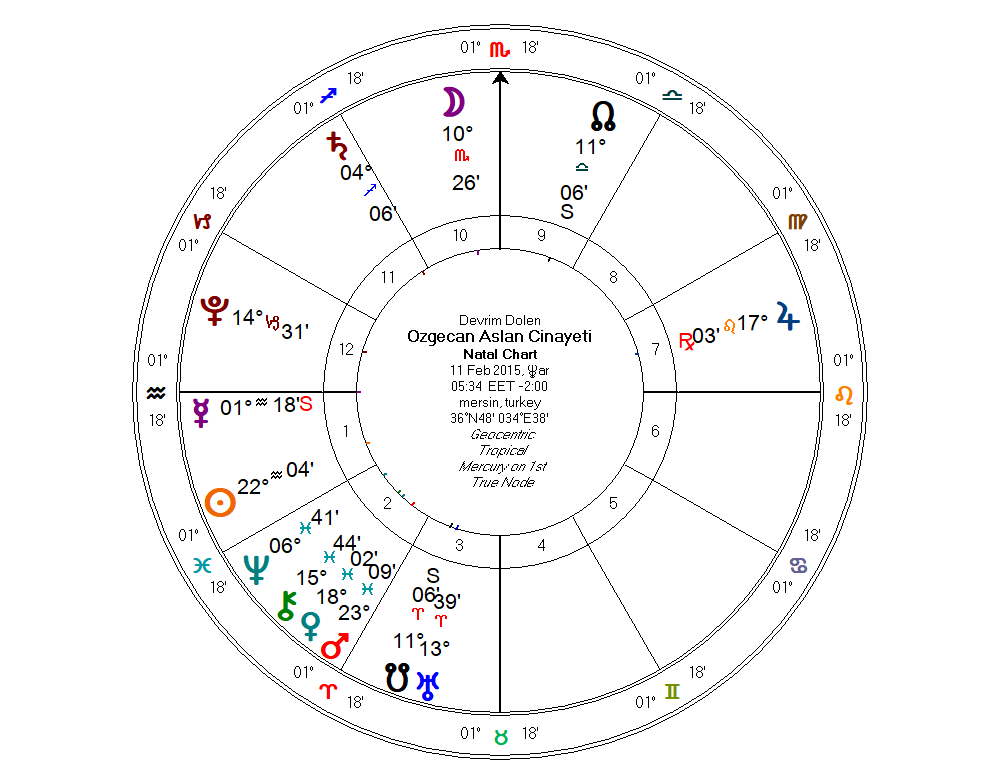 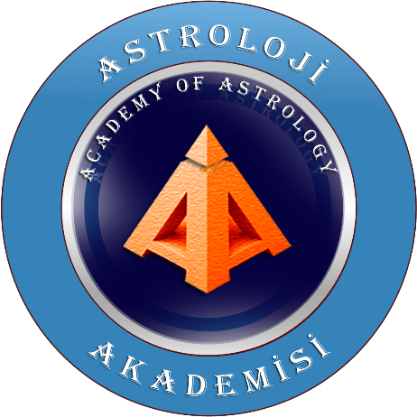 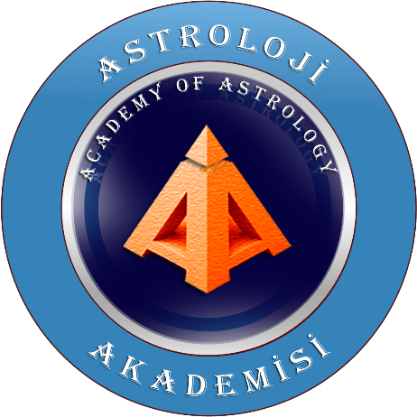